Update on ET-CTS tasks
Expert Team on Communication Techniques and Systems
ICT-ISS
30 April 2019
1
Outcome of 2019 meeting
Status of guides:
WMO document 1115 (IT security)
WMO document 1116 (VPN)
Status of the RMDCN – situation for GISCs
Towards WIS 2.0
Introduction to pub/sub technologies
A draft message format exchange
A demonstration project
ET-CTS2017 pp2
Work on Guides
WMO-1115 – IT Security
Evolutions of the guide to include IT Security maturity model
WMO-1116 – VPN
 Editorial review to remove outdated parts and include new technologies
Work on new versions to continue in 2019. Updated versions available by the end of the year
ET-CTS2017 pp3
RMDCN
Presentation of ECMWF TAC Subgroup to consider the future of the RMDCN after 2022
Options available are:
Re-procure the RMDCN
Extend the current contract (another 3 years)
End the RMDCN service.
GISC will be kept informed of any significant evolution on the matter – In particular in case of termination of the RMDCN in 2022
Conclusions will be available after ECMWF Council in Dec. 2019
ET-CTS2017 pp4
Toward WIS 2.0
Study on Pub/Sub technologies and implementations and interoperability aspects 
Comparison of available protocols – AMQP, MQTT
Draft message format to publish new data – It will eventually be included in the future Att II-15 for WIS 2.0
Draft file tree structure for local cache
Follow-up on TT-eWIS Pub/Sub demonstration project
Reduced team (Germany, Russia, Canada, Brazil, France) to investigate the subject – up to end of 2019
Larger team in 2020 once the “dust is settled”
ET-CTS2017 pp5
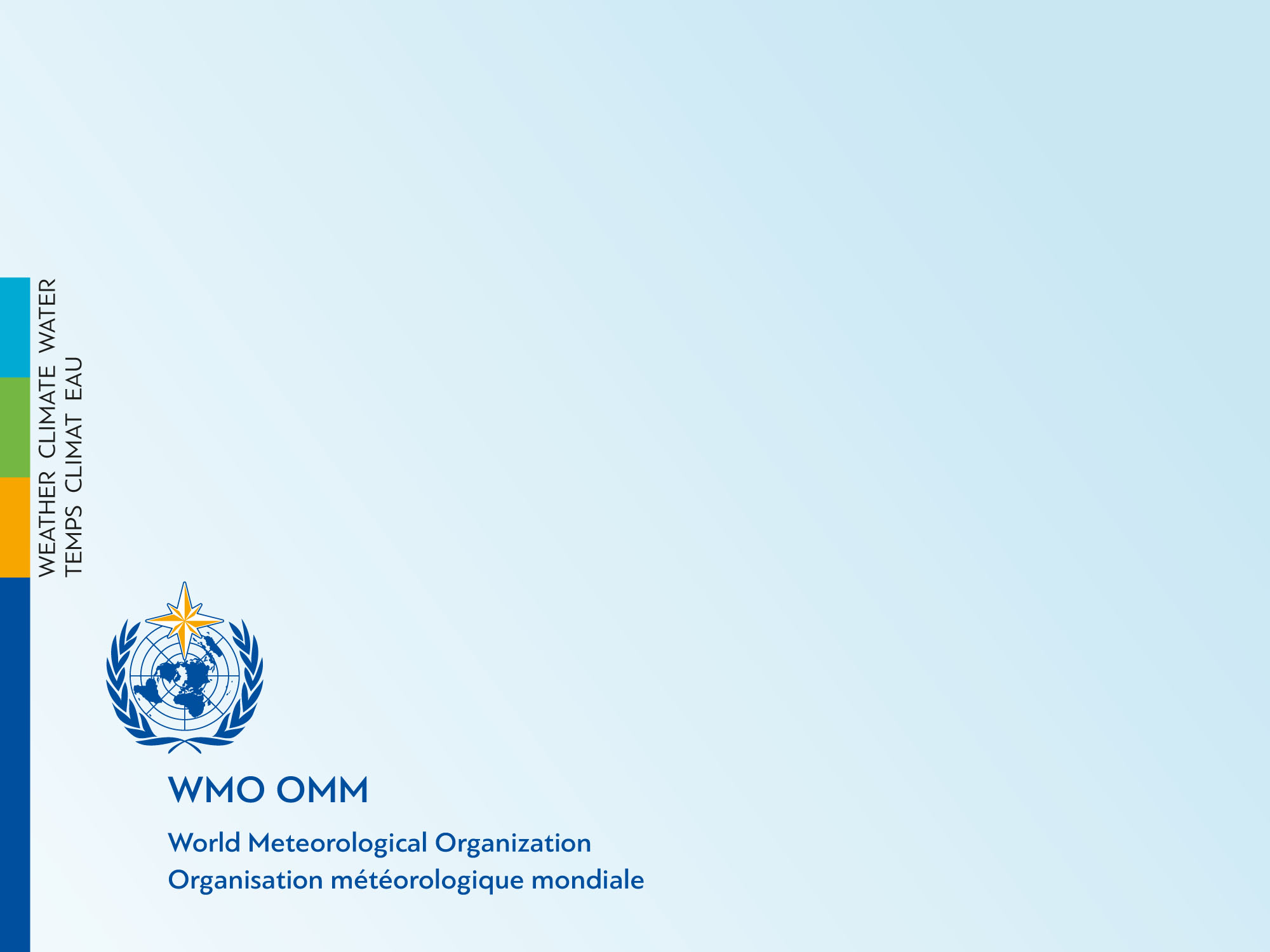 Thank you
Merci
6